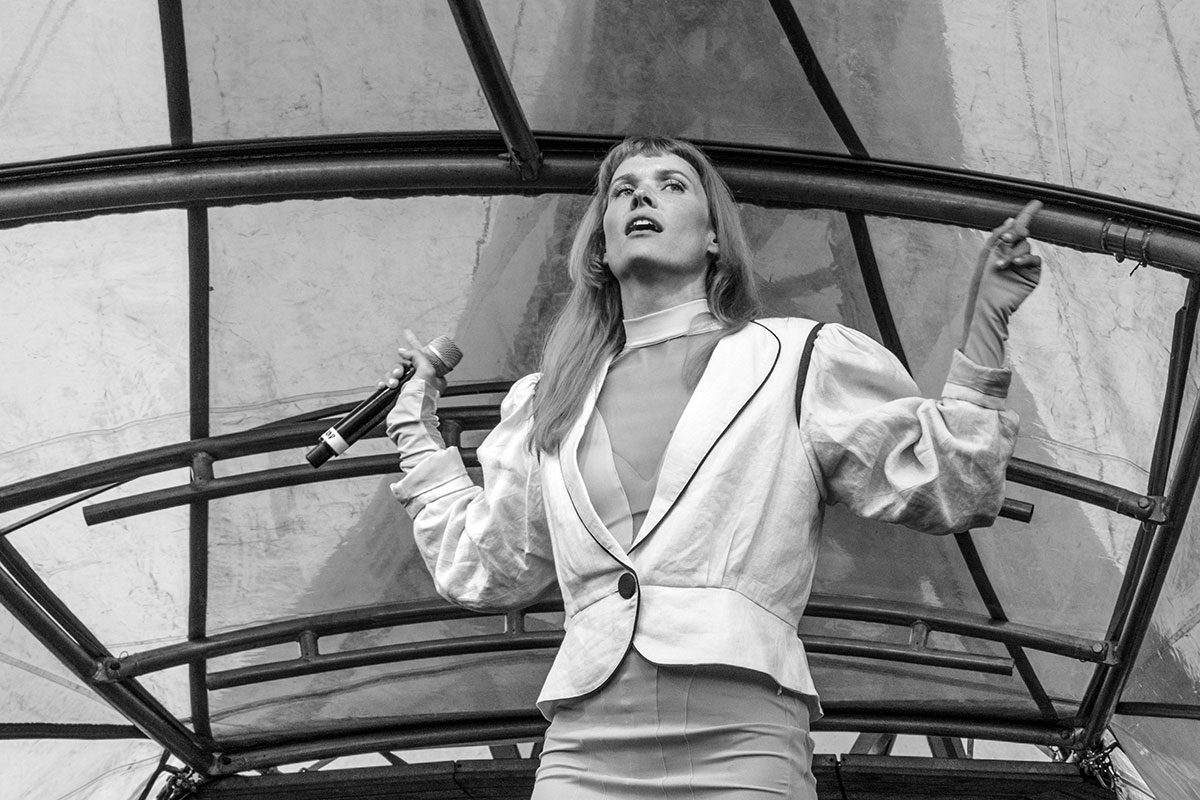 Nanna Øland
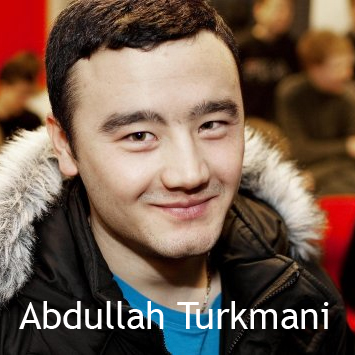 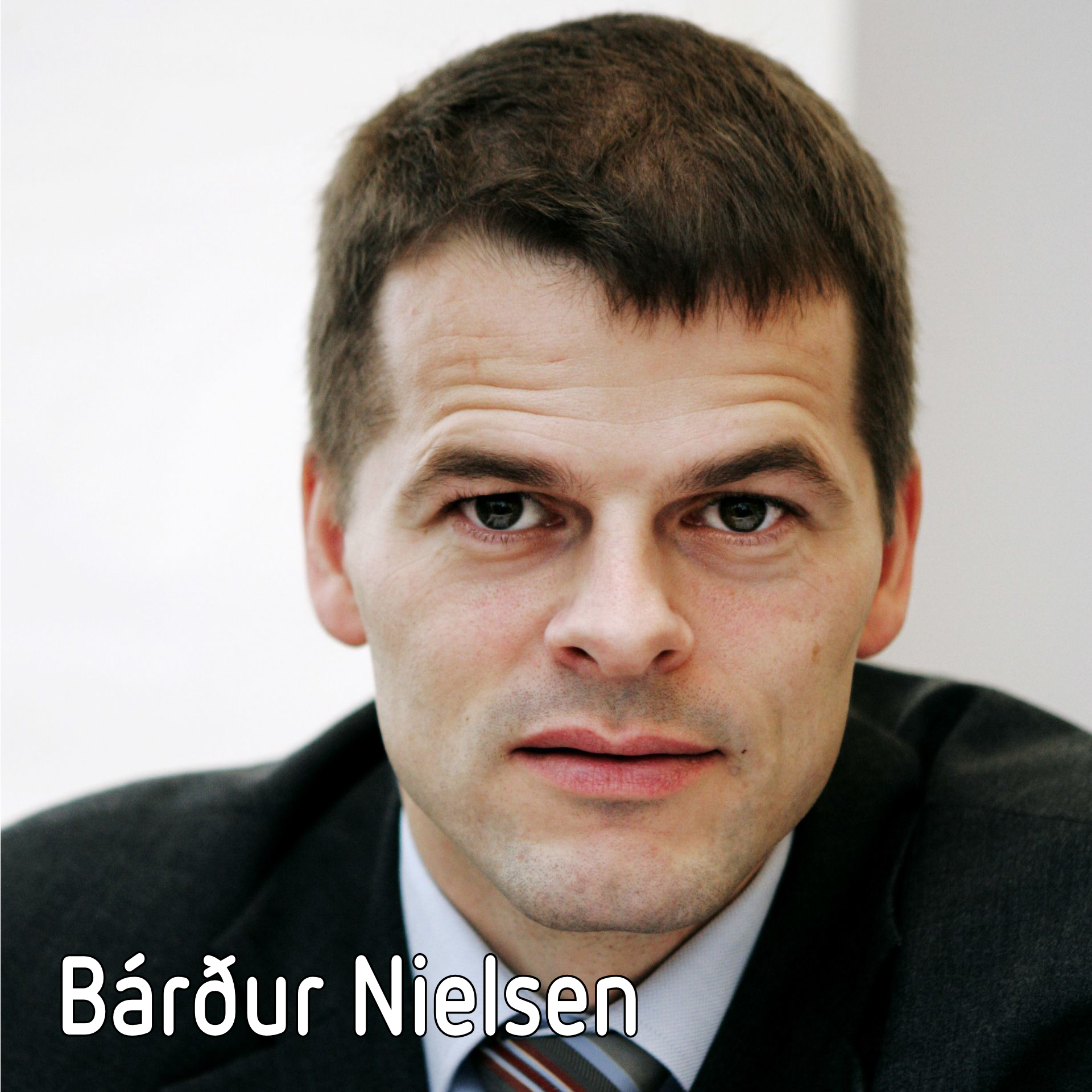 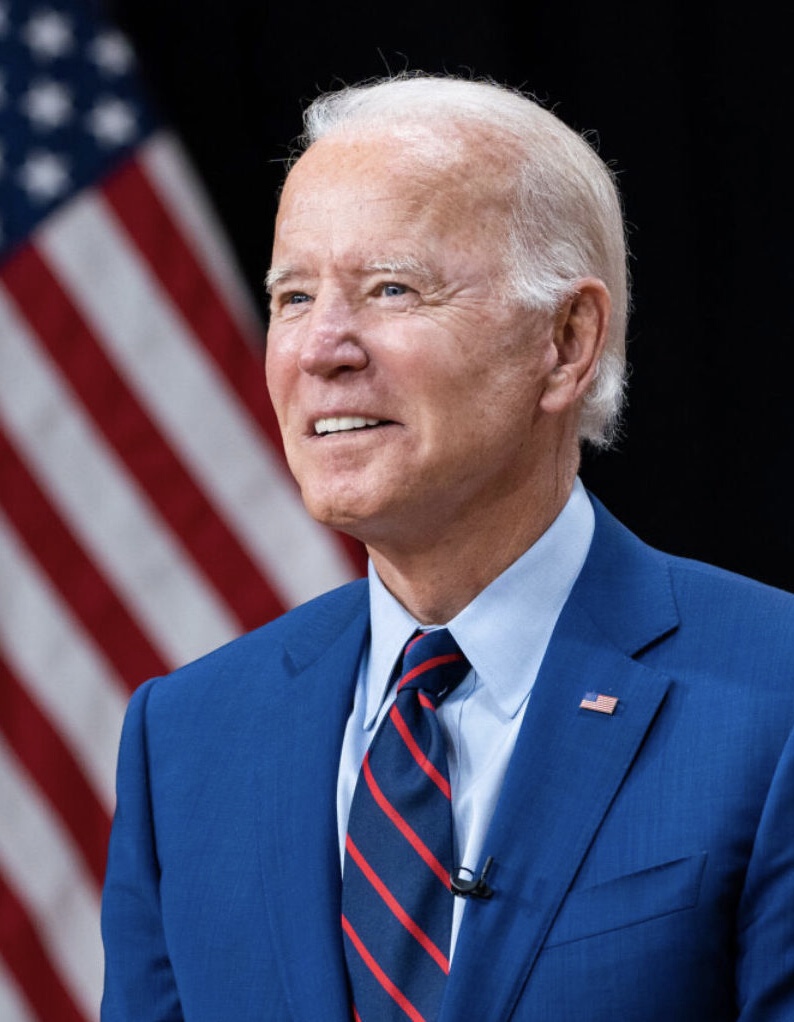 Joe Biden
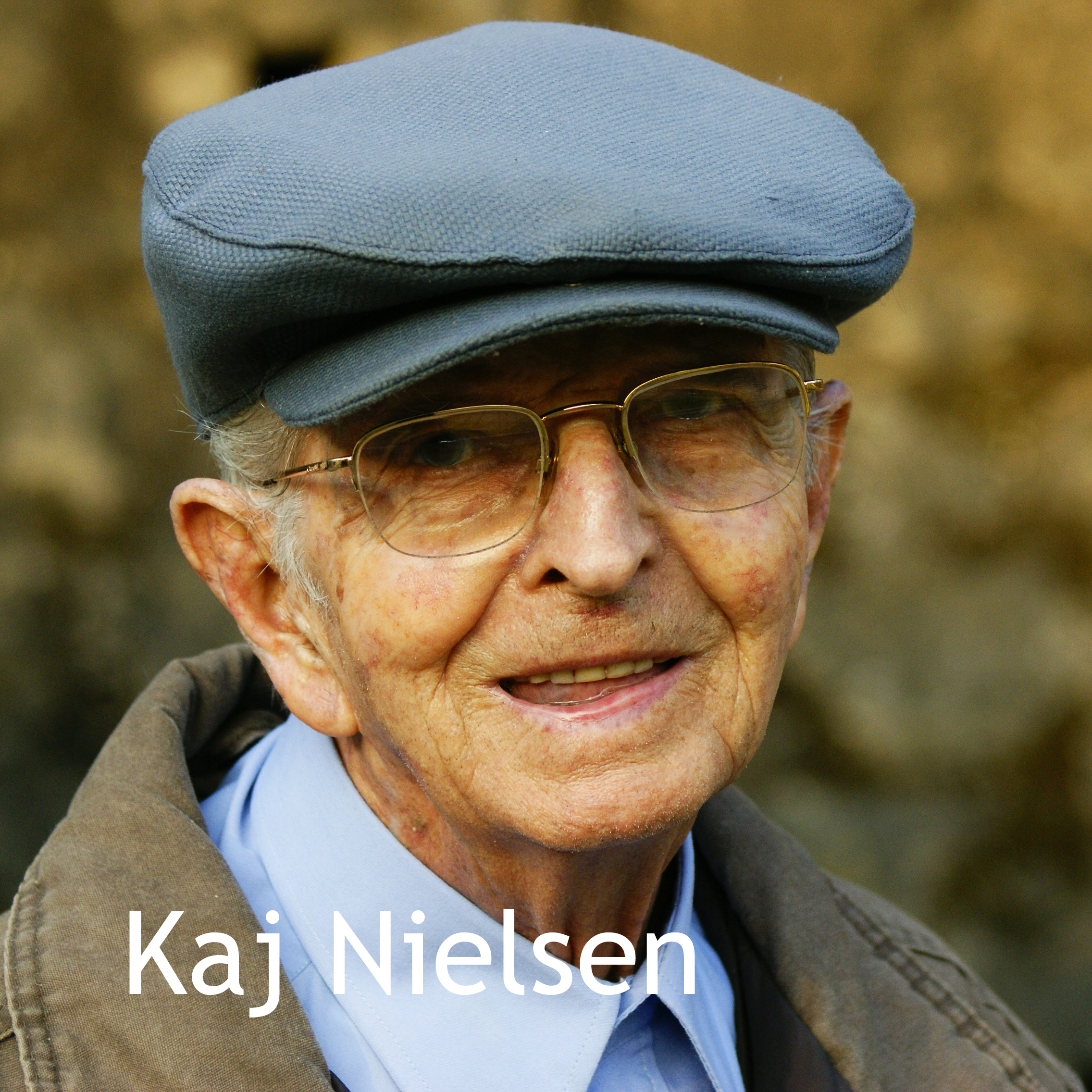 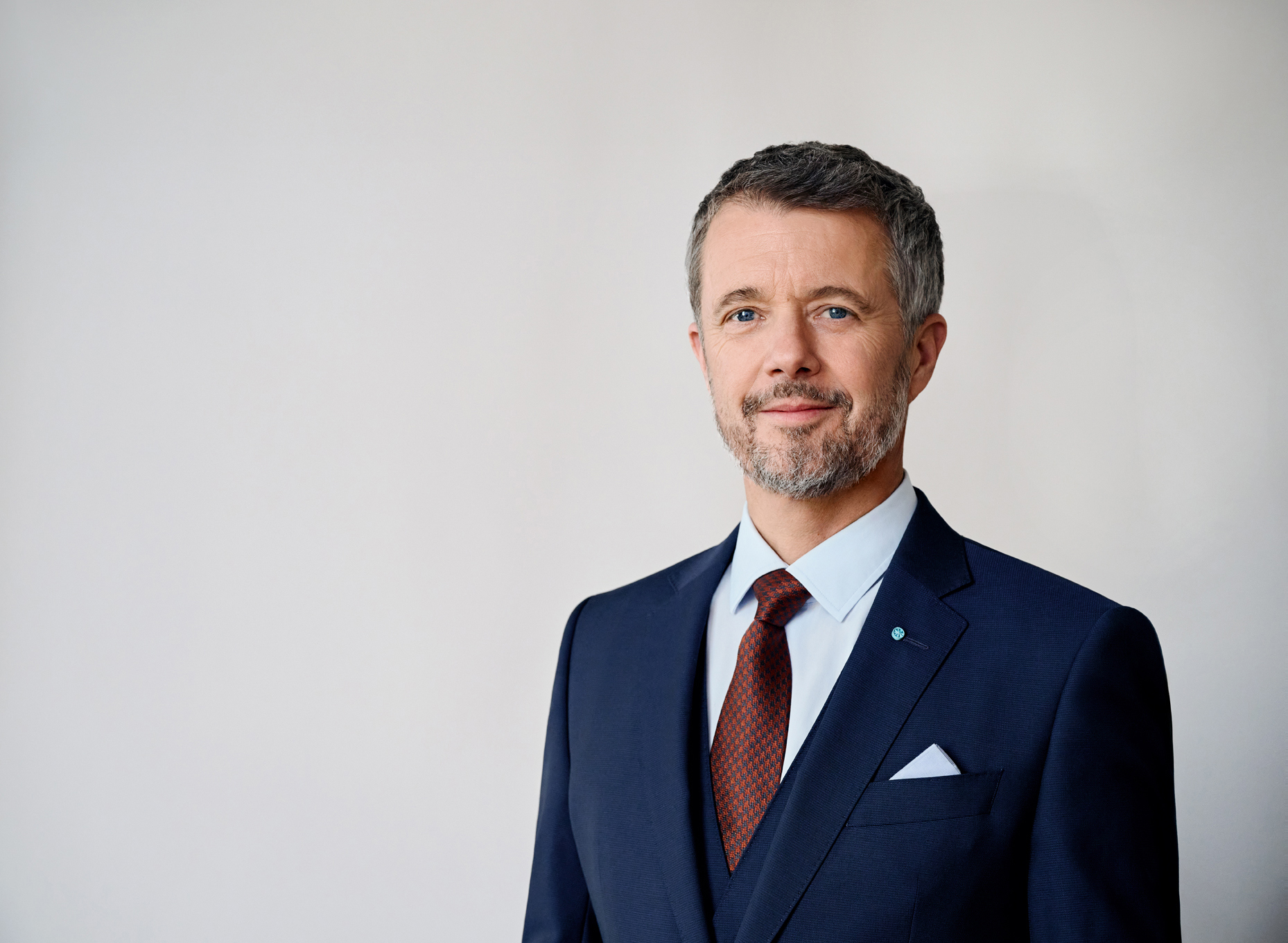 Kong Frederik X
Foto: Dennis Stenild
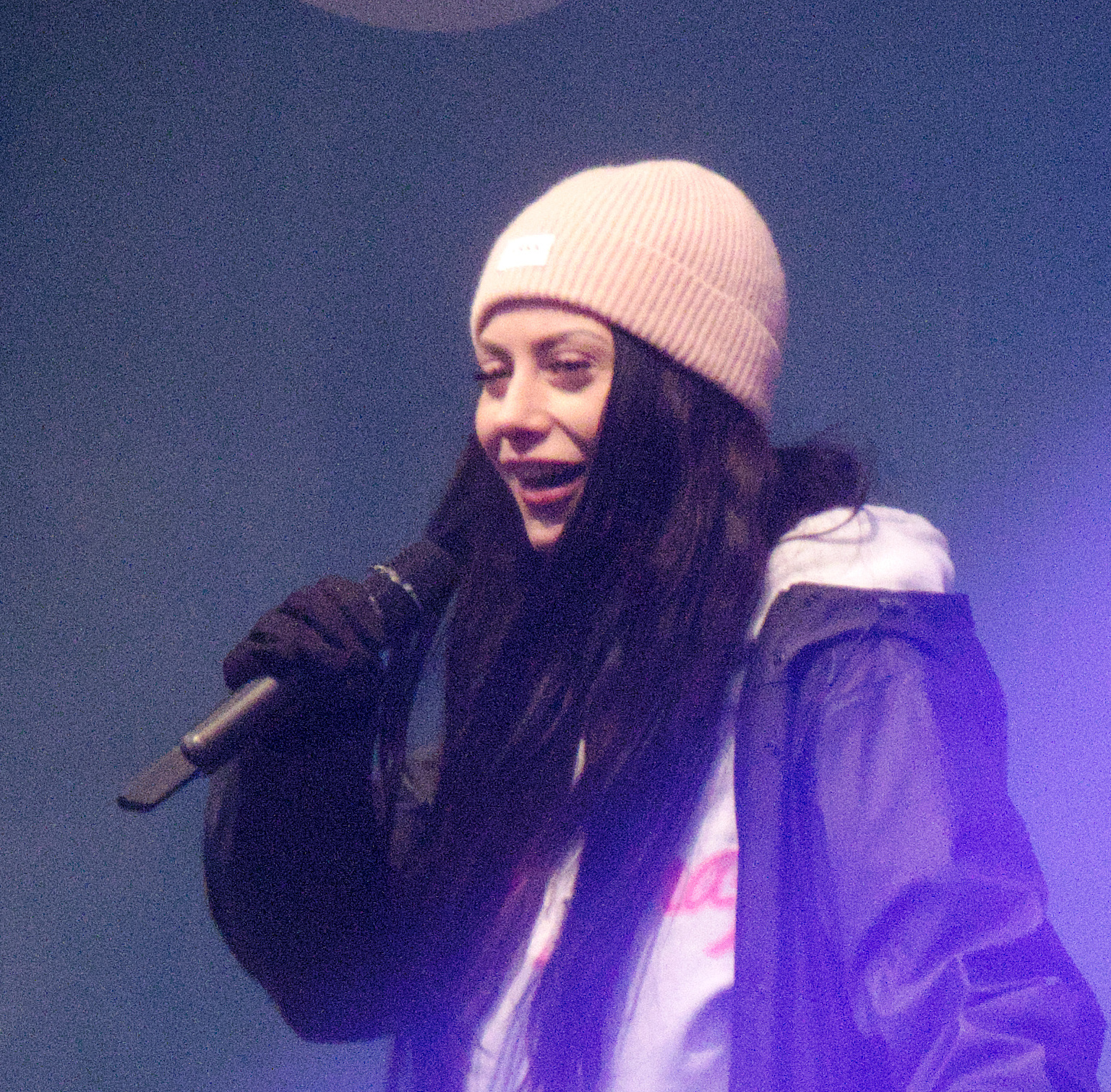 Tessa
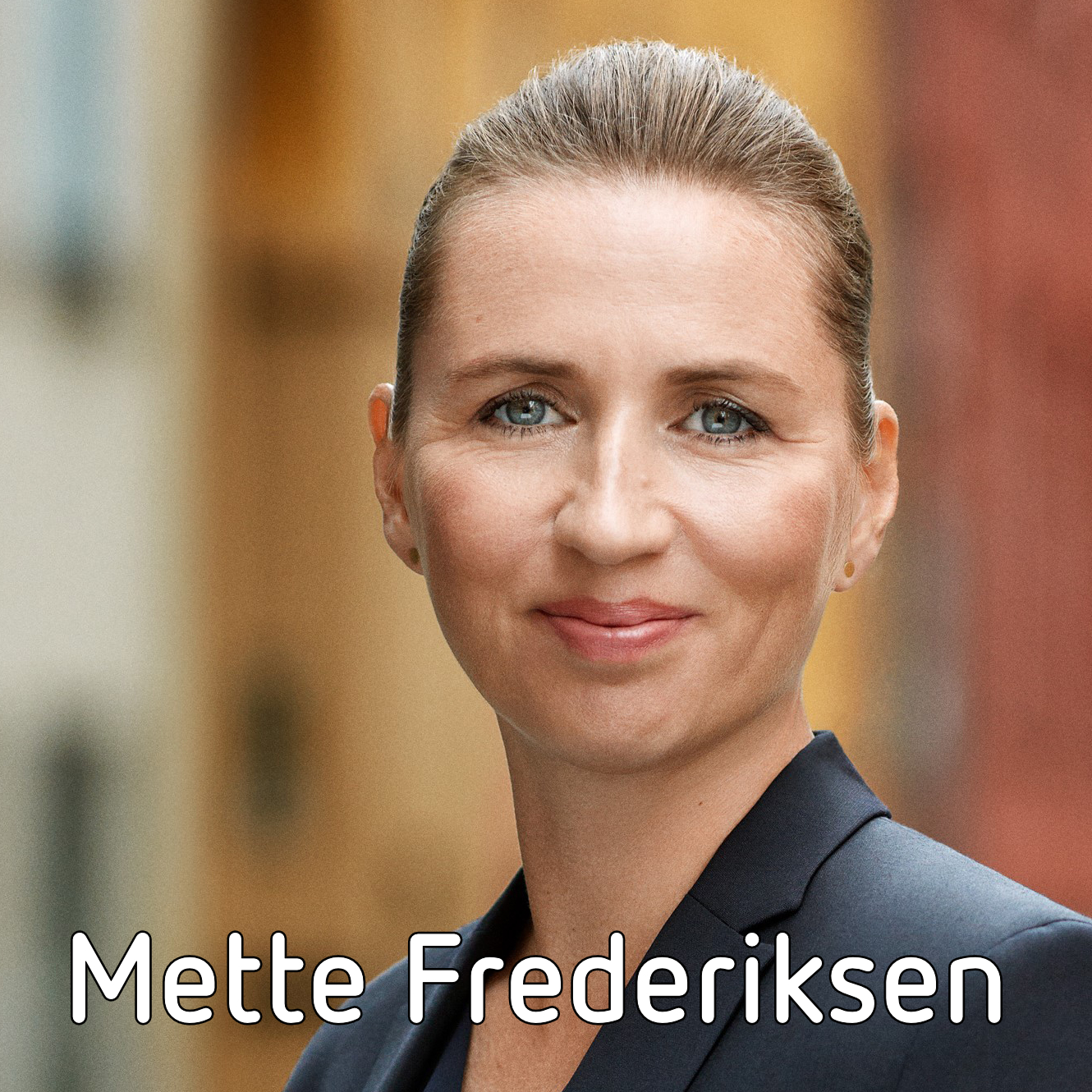 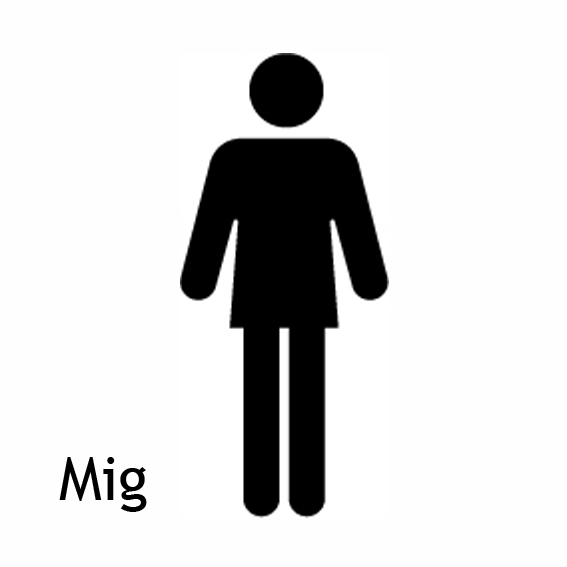 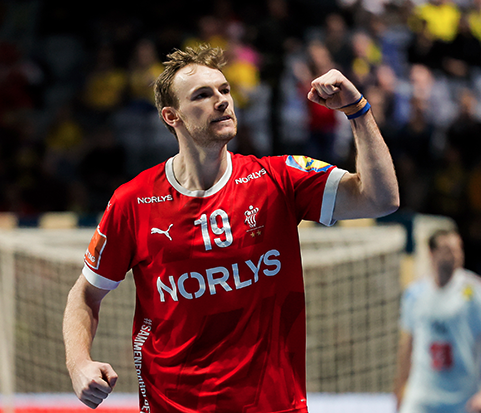 Mathias Gidsel
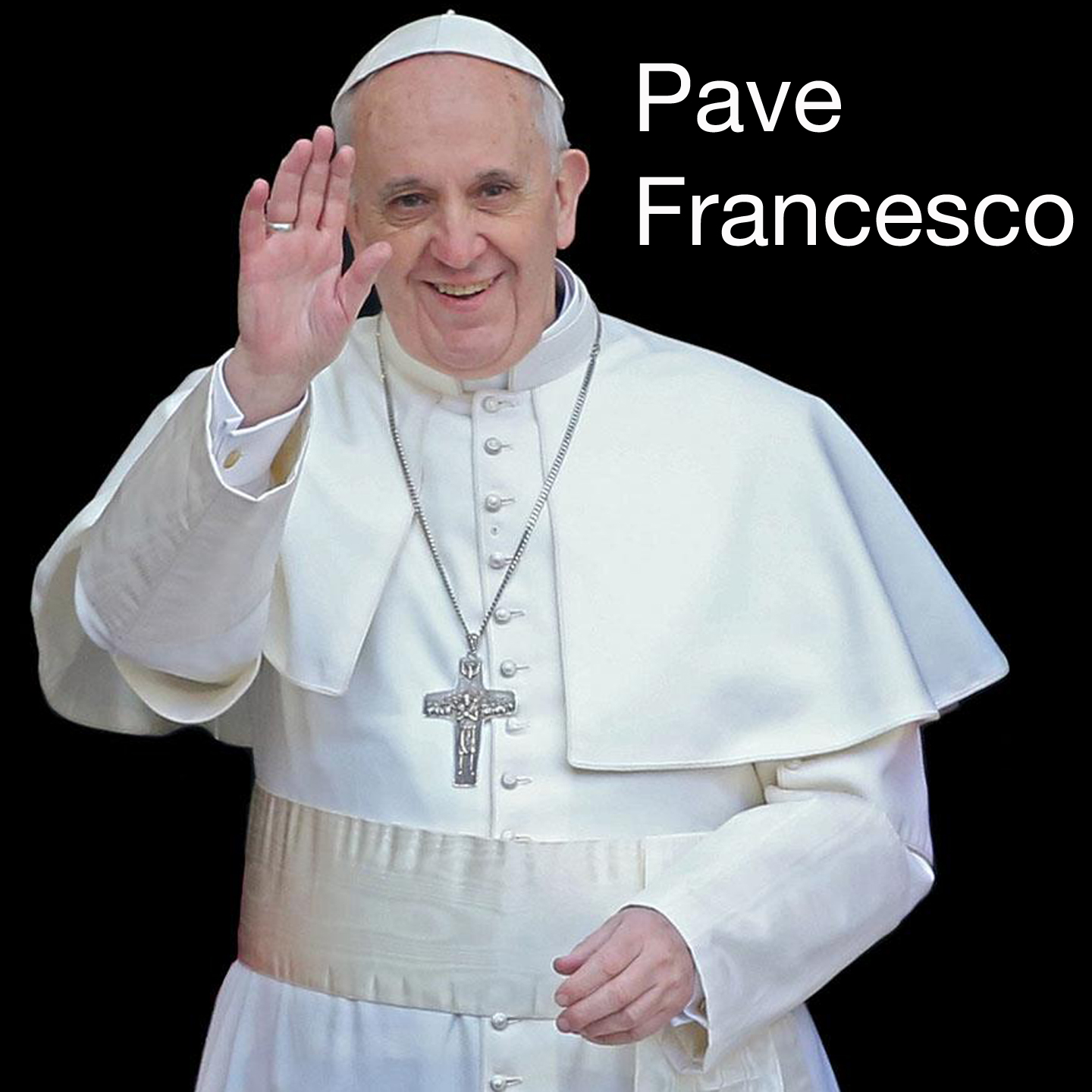 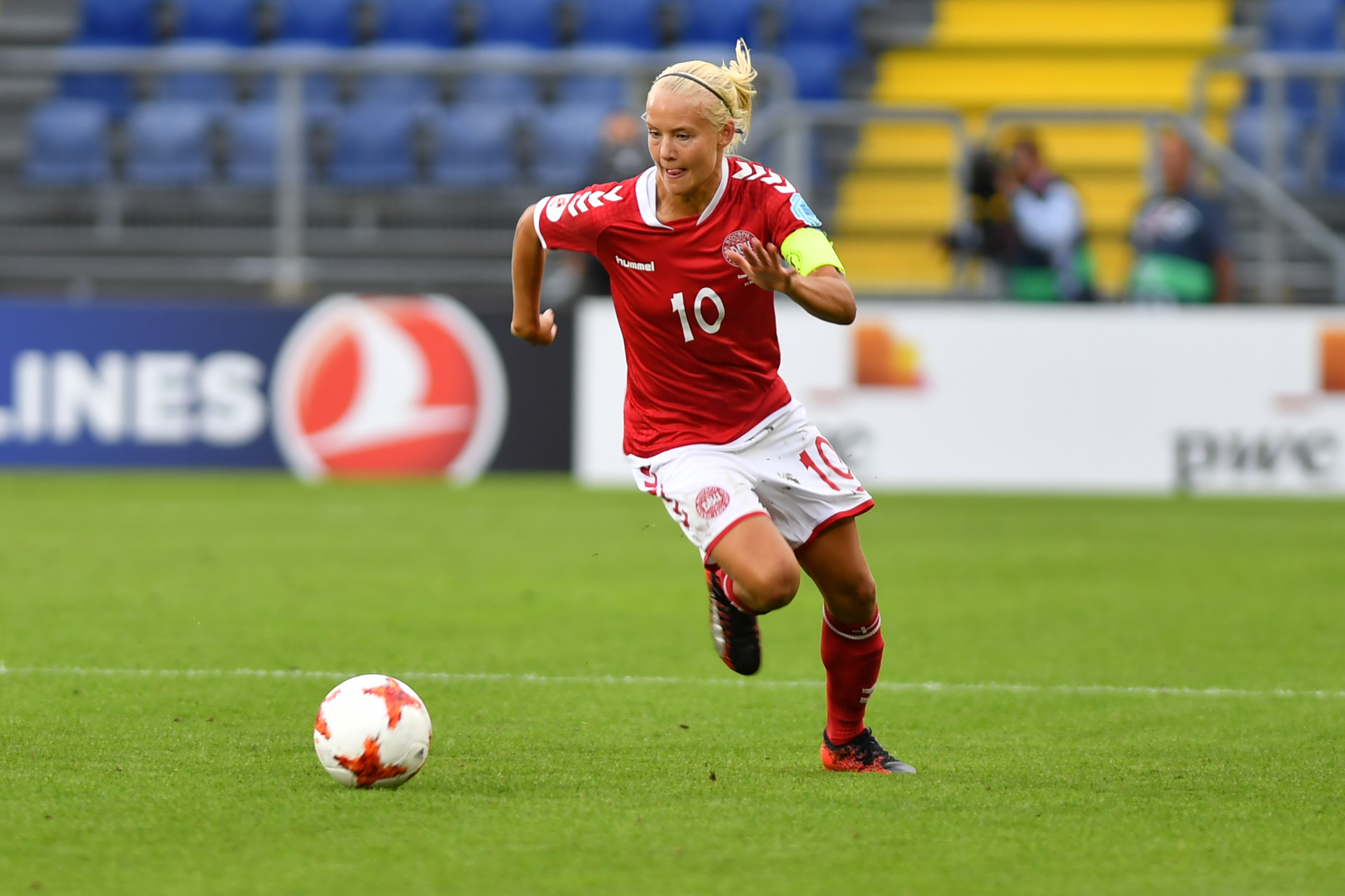 Pernille Harder
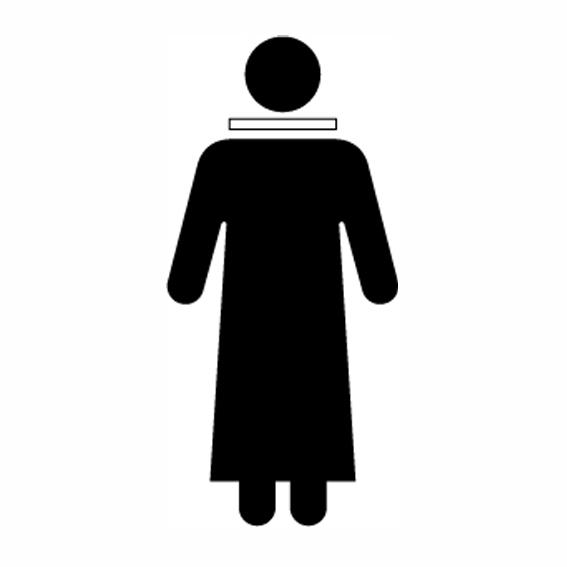 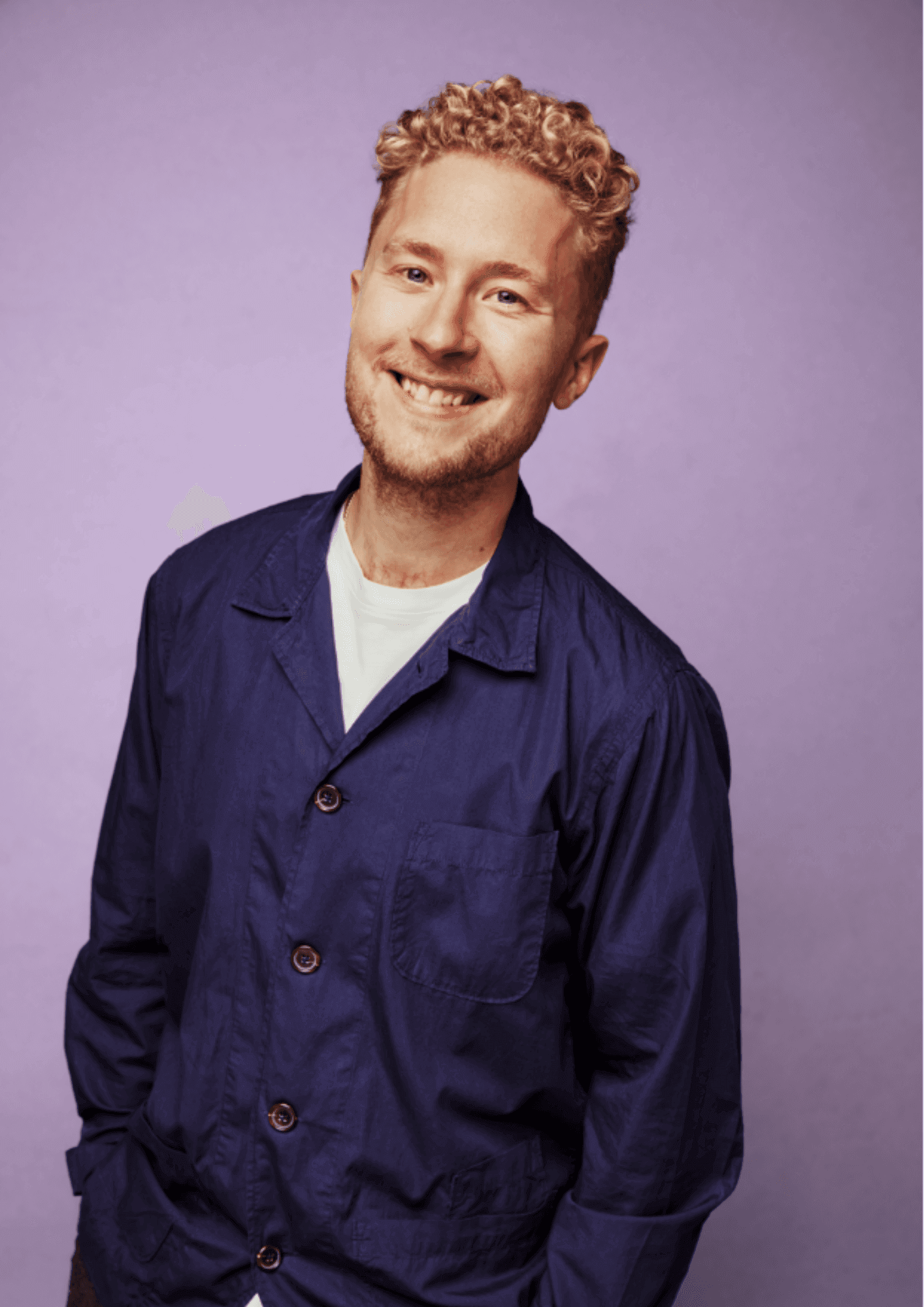 Jakob Thrane
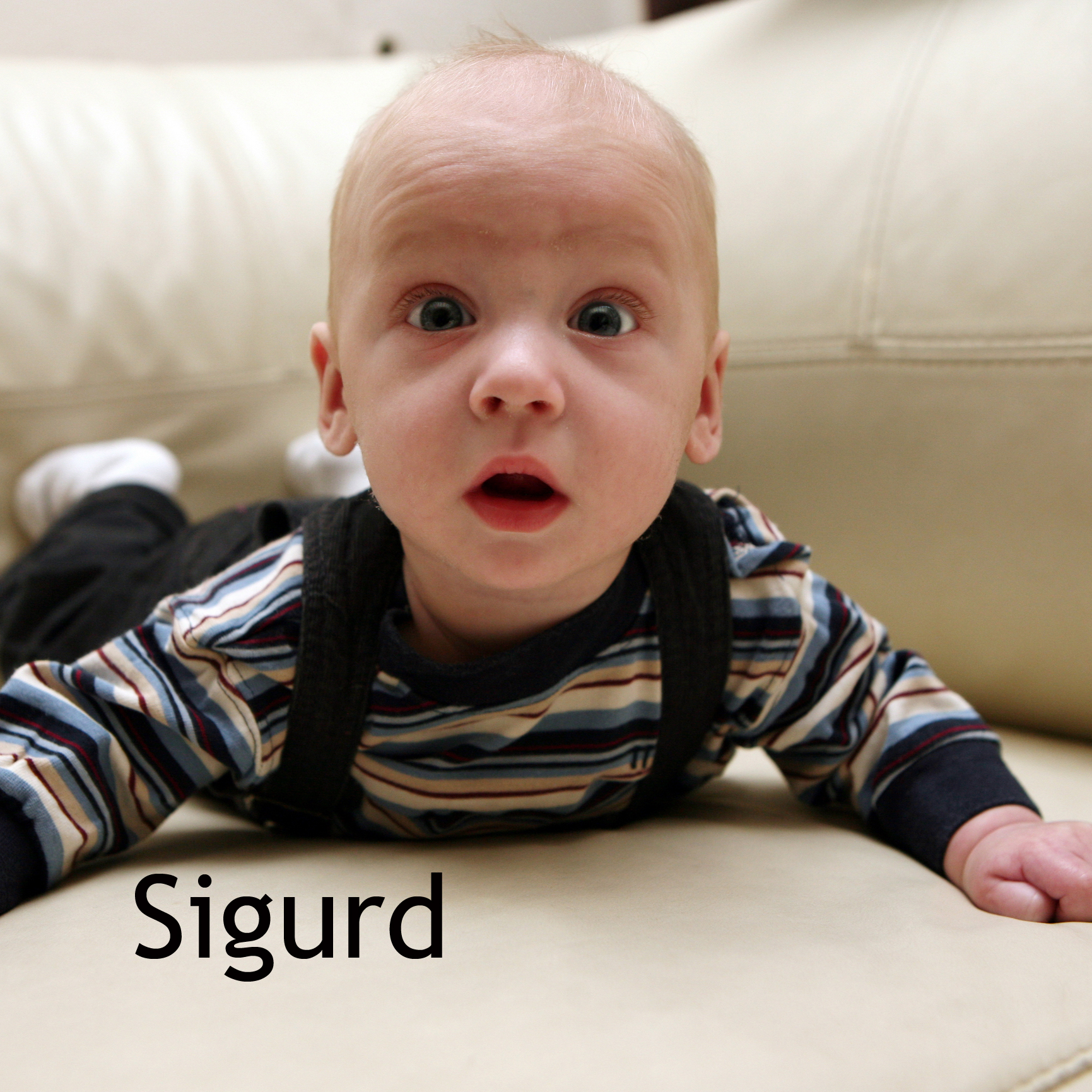 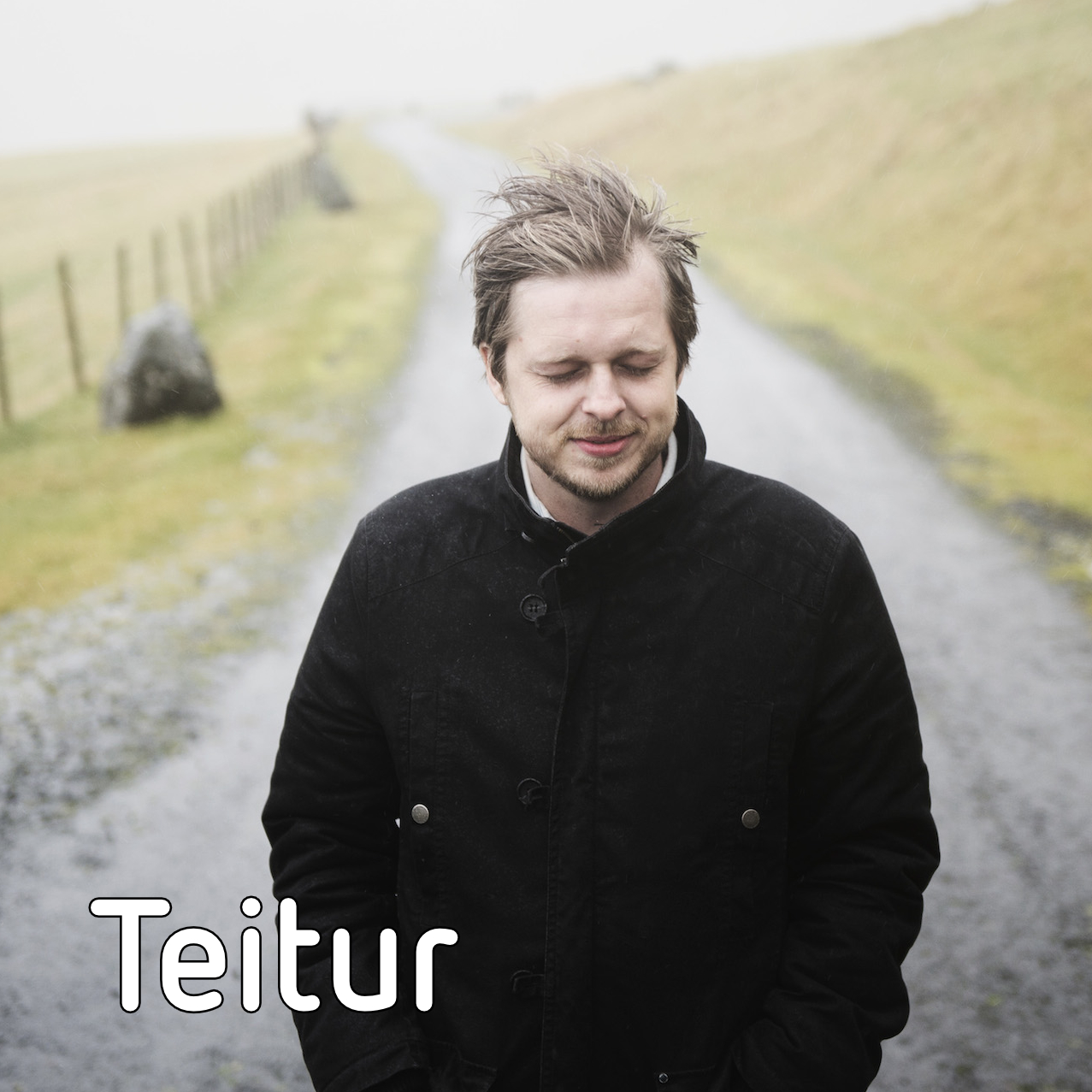